Force Systems
Force: Action of one body on another.
Specification include:
Magnitude
Direction
Point of application (or line of action)
Effects of a force
	External:		Reactions
	Internal:		Stresses and strains

In dealing with the mechanics of rigid bodies concern is only to the net external effects of forces.
1
CHAPTER 2 – FORCE SYSTEMS
(RECTANGULAR COMPONENTS)
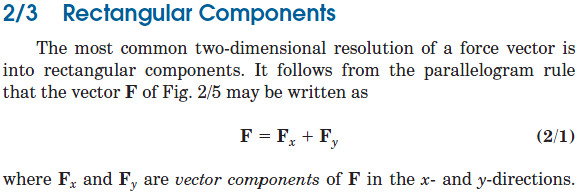 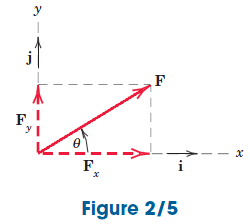 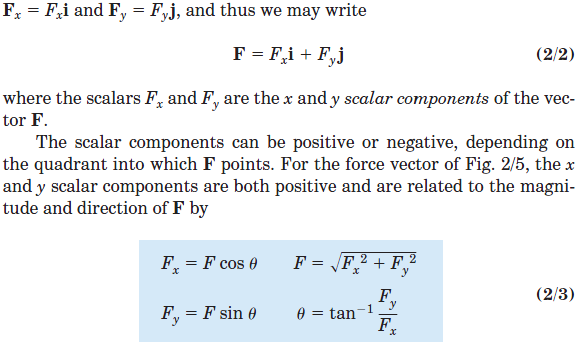 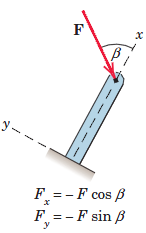 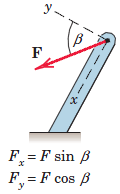 Law of sines and cosines
Law of sines
Law of cosines
3/2/2016 February
GE 201: Dr. Fahed Alrshoudi
3
Problem-1
3/2/2016
4
Solution
3/2/2016
5
CHAPTER 2 – FORCE SYSTEMS
EXAMPLE - 1
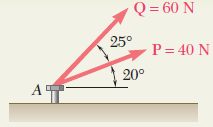 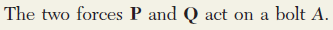 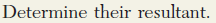 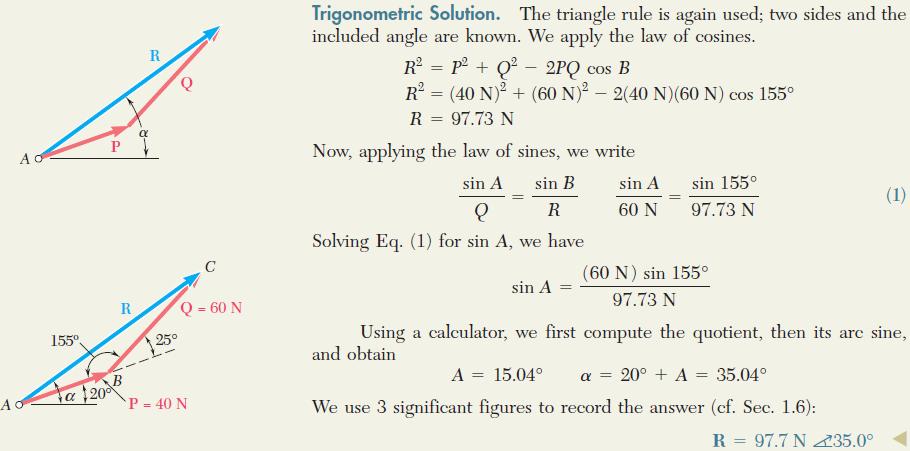 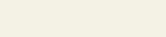 Problem-2
Determine the magnitude of the resultant R of the two forces (shown below), and the angle θ which R makes with the positive x-axis.
3/2/2016
7
Solution
This problem can be viewed how two non-rectangular force components  can be replaced by a single resultant force R.
3/2/2016
8
Alternative Solution
Note: This method will be discussed in Force Resultants topic.
3/2/2016
9
CHAPTER 2 – FORCE SYSTEMS
EXAMPLE - 2
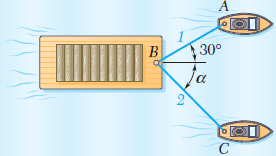 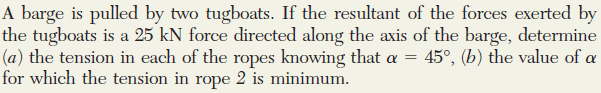 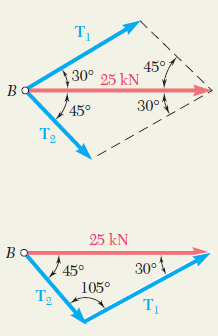 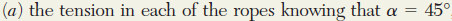 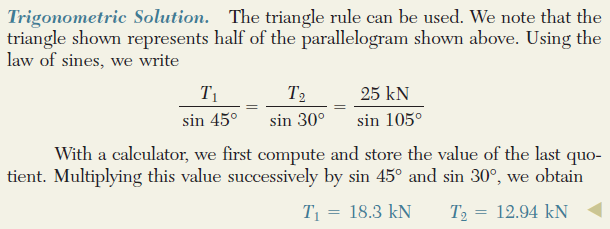 CHAPTER 2 – FORCE SYSTEMS
EXAMPLE – 2 (CONTINUED)
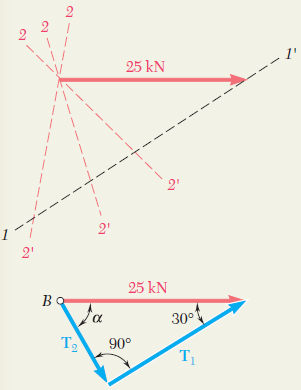 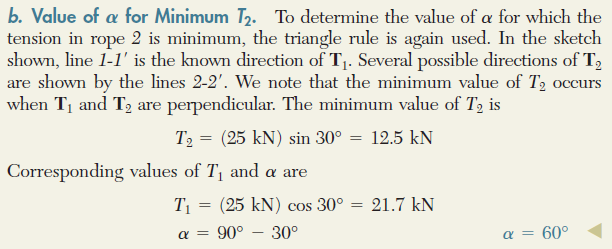